Английская система дошкольного образования
Образование
Образование в Великобритании  является обязательным для всех граждан в возрасте от 5 до 16 лет.
             Существует два сектора образования
Государственный
бесплатное образование
Частный
платные учебные заведения
Классификация
Классификация школ по возрасту обучающихся.
Школы полного цикла – где обучаются дети всех возрастов от 2 до 18 лет.
Учреждения дошкольного образования– их так же называют яслями и детскими садами, для детей от 2 до 7 лет. 
Далее идёт школьная ступень.
Реформа в образовании
Согласно недавнему исследованию британские родители тратят на детей дошкольного возраста до четверти своих доходов. Это самый высокий показатель среди развитых стран.
В настоящее время в Англии уделяется большое внимание реформе  в образовании. Одним из направлений реформы является расширение сети дошкольных учреждений  и получение обязательного бесплатного дошкольного образования.
Для бесплатного обучения  в государственных детских садах, родители получают на ребёнка специальные ваучеры. Ими государство оплачивает родителям пребывание их ребёнка в детском саду в течении 15  часов в неделю. Остальное время оплачивают родители. Примерная стоимость  1 часа – около 1500руб.
Подход к образованию
Традиционно образование в Великобритании считается направленным 
на ребёнка, а не на образовательный предмет или на учителя.
Основные цели дошкольного образования: удовлетворения нужд каждого ребёнка, его интересов , уважение к различиям между детьми. При этом предполагается, что ребёнок внутренне мотивирован к обучению, любопытен и энергичен по своей природе. Обучение преимущественно должно проходить во время игры, инициированной самим ребёнком. Основная задача  взрослого сводится к поддержке игры, предоставлению ребёнку разнообразного материала для исследования.
В английских детских садах дети продолжительное время  занимаются самостоятельно, воспитатель только наблюдает за ними. И лишь 15% времени отводится на групповое обучение под руководством педагога. Оно проходит в небольших подгруппах, в которых собраны дети с одинаковым уровнем развития. Большое внимание уделяется исследовательской деятельности: игры с водой, песком, подвижным играм. Однако цели, поставленные в области литературы и математики, столь высоки, что на игру просто не остаётся времени. Например если говорить о грамотности то
Дети 5 лет должны уметь
Называть все буквы 
алфавита
Читать простые
 слова и предложения
Грамотность
Различать звуки и
 буквы, определять
 их место в слове
Использовать знания 
фонетики для 
написания обычных 
слов
2.Общение, язык, грамотность
3. Математика
4. Окружающий мир
1.Личностное, социальное и эмоциональное развитие
5. Физическое развитие
6. Креативное мышление
Программа
Единой образовательной программы нет – разработаны  «Практические
 рекомендации для работы с детьми дошкольного возраста»
Click to add title in here
Карта
 развития 
ребёнка
Документация воспитателя
План на одну
 неделю
Документация
Время, которое должно быть затрачено на каждую область развития, не установлено. Директора и персонал сами составляют временное расписание.
План одного дня
Беседа
Индивидуальная работа
Воспитатель сам выбирает тему для беседы. Специалистов таких как: музыкальный руководитель, логопед и т. д., в учреждении нет. Так же  нет и медицинского персонала. Все педагоги обязаны пройти допуск  по оказанию первой медицинской помощи, охране.
Мониторинг
Мониторинга как такового нет 

воспитателями заполняется карта развития ребенка, по которой можно увидеть темп развития.
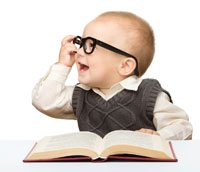 Тестирование
Дети ежегодно  проходят тестирование. Постепенно усложняя задание и выяснив  предел возможностей ребёнка, определяют , насколько его интеллектуальный  возраст  отличается  от биологического , а затем , разделив показатель  интеллектуального возраста  на  биологический  и  умножив полученный результат  на 100%, получают коэффициент умственного развития ребёнка, или IQ. Он не является чем-то постоянным, поэтому  тестирование детей проводится через определённые промежутки времени.
Спасибо за внимание
До новых встреч!